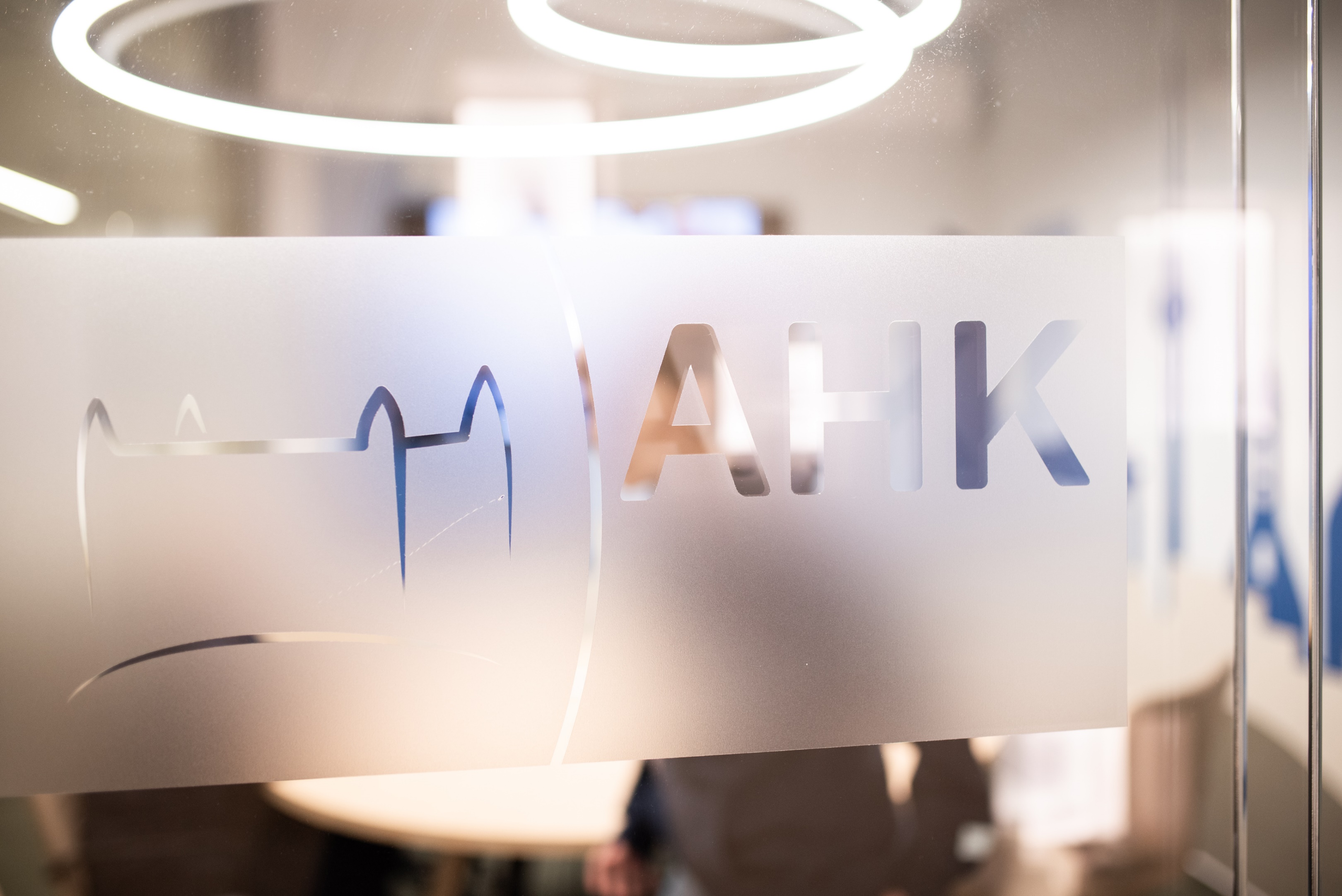 AHK
Gehaltsbenchmark
Vorschau
Arbeitsmarkt- und Vergütungstrends
4
Arbeitsmarktlage
Lohnentwicklung
Daten für Ende Januar 2025
Arbeitslosenquote verharrt auf Rekordtief (5,3 %)
Vollbeschäftigung in der Westslowakei
96.500 offene Stellen (+ 10.000 ggü. März 2024)
Davon 44.000 im Bezirk Bratislava
2025: Anstieg des Durchschnittslohns auf 1.609 Euro erwartet (+ 5,3 %)
2026: 1.695 Euro (+ 5,3 %)
Fast zwei Drittel der Beschäftigten verdienen weniger als den Durchschnittslohn
2
[Speaker Notes: Steuer-Audit 2023-2024 (Mazarars)]
AHK-Gehaltsbenchmark 2025
Geplante Lohnerhöhung (2025; in %)
4
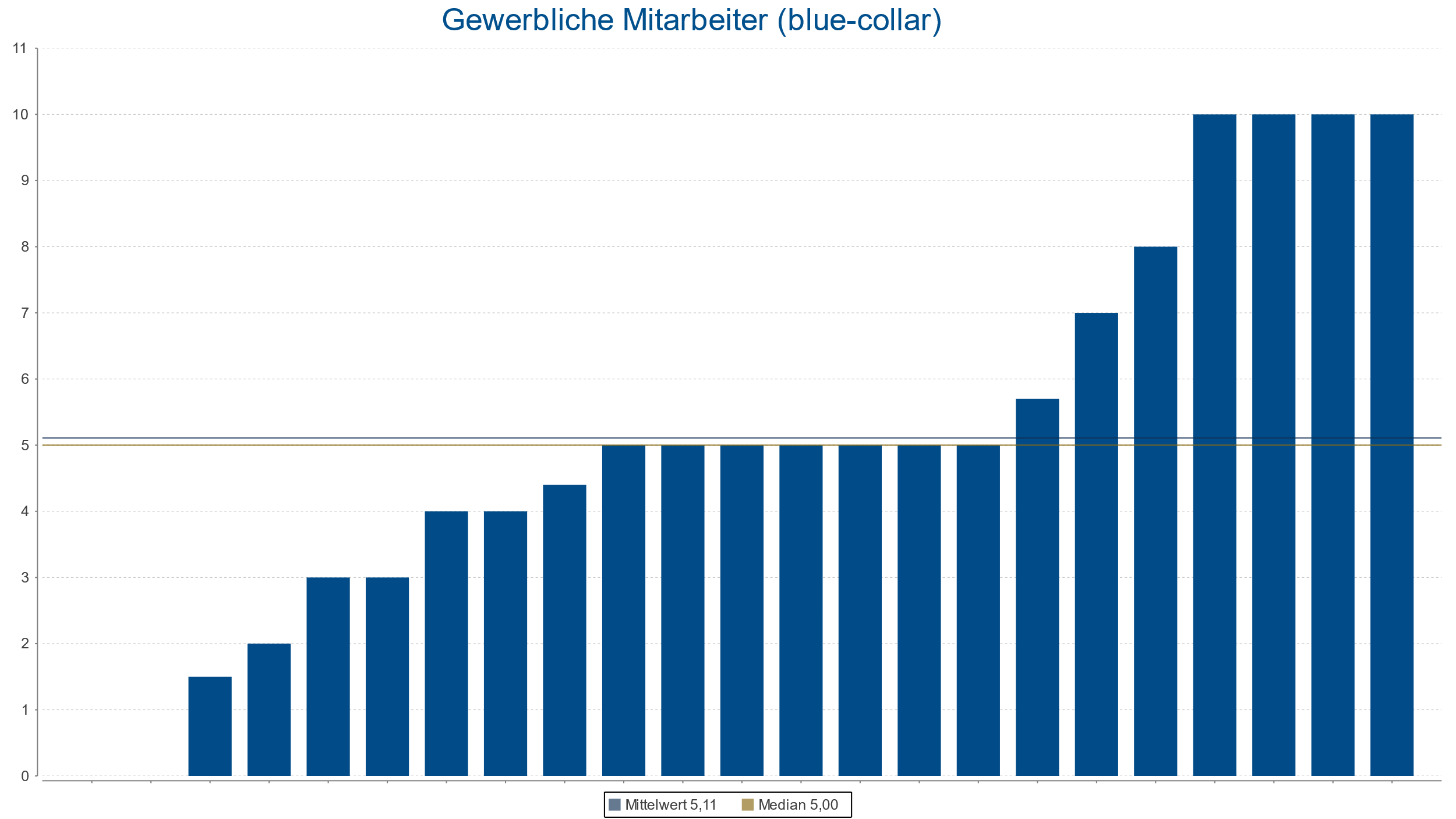 3
AHK-Gehaltsbenchmark 2025
Vergütung Fertigungsleiter (Ende 2024; in EUR)
4
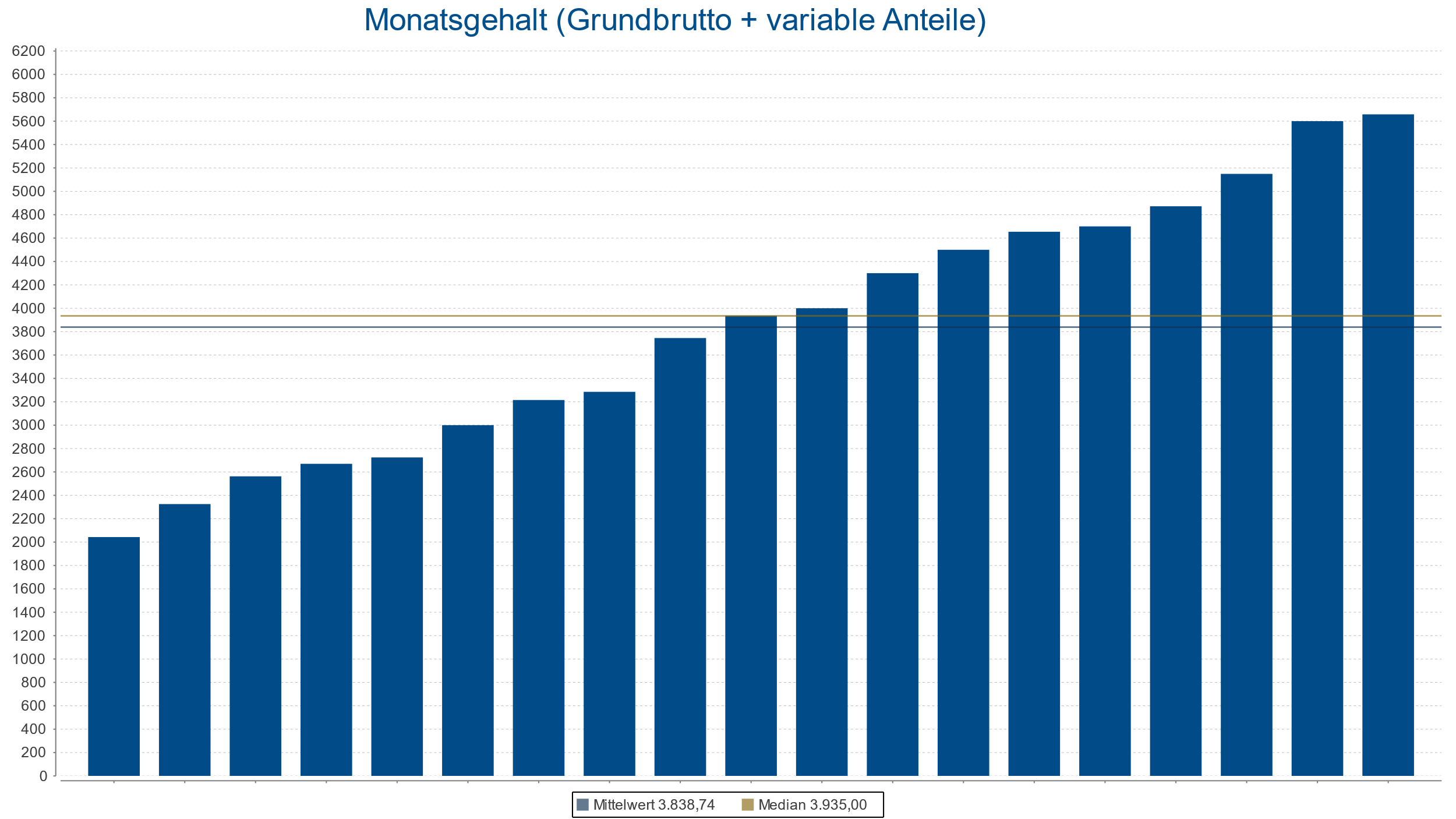 4
AHK-Gehaltsbenchmark 2025
Vergütung Elektriker (Ende 2024; in EUR)
4
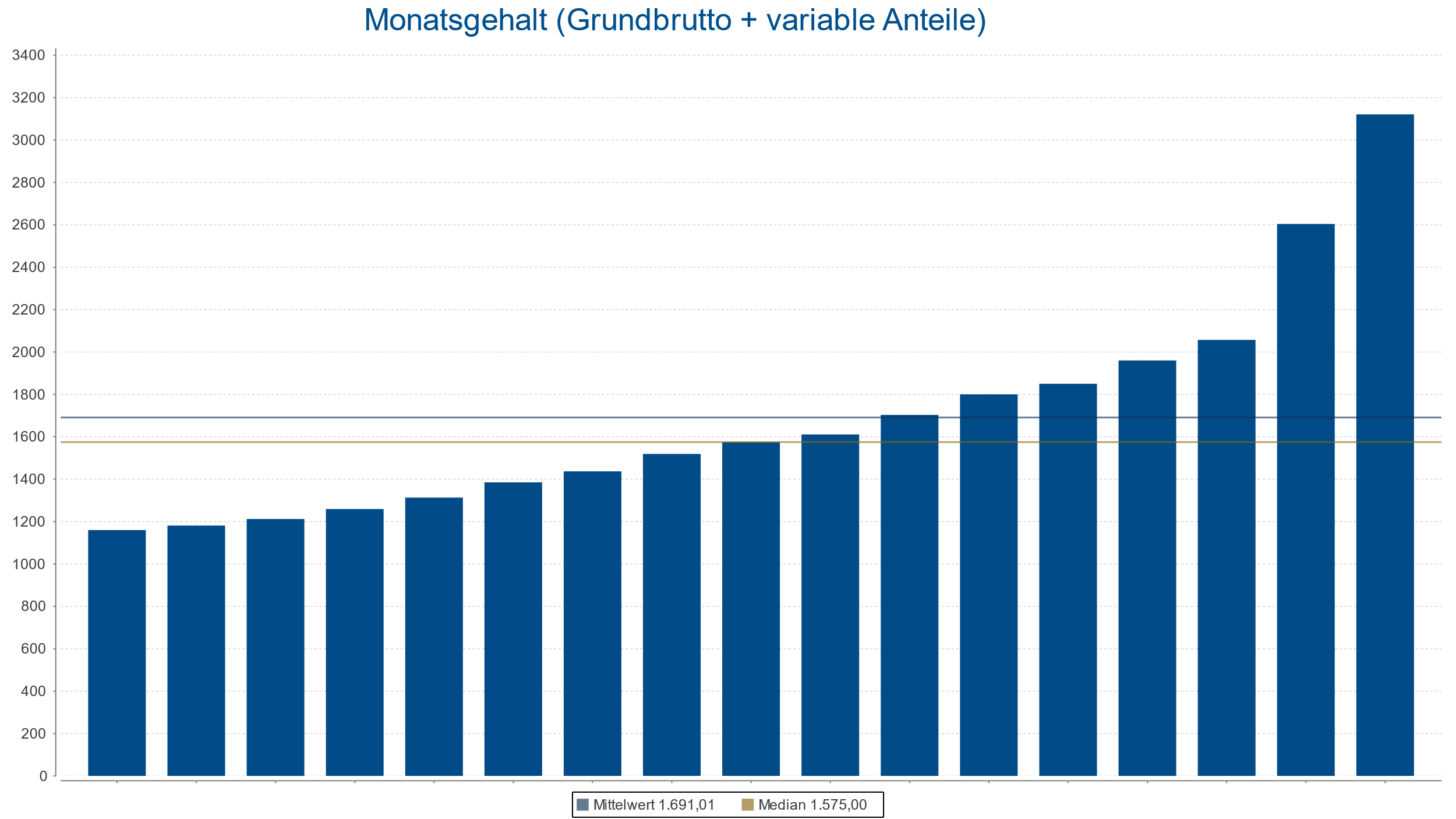 5
AHK-Gehaltsbenchmark 2025
Zusatzleistungen (Ende 2024; in % der Unternehmen)
4
6
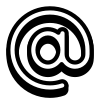 Das war noch nicht alles!
Jetzt Kontakt aufnehmen!
7